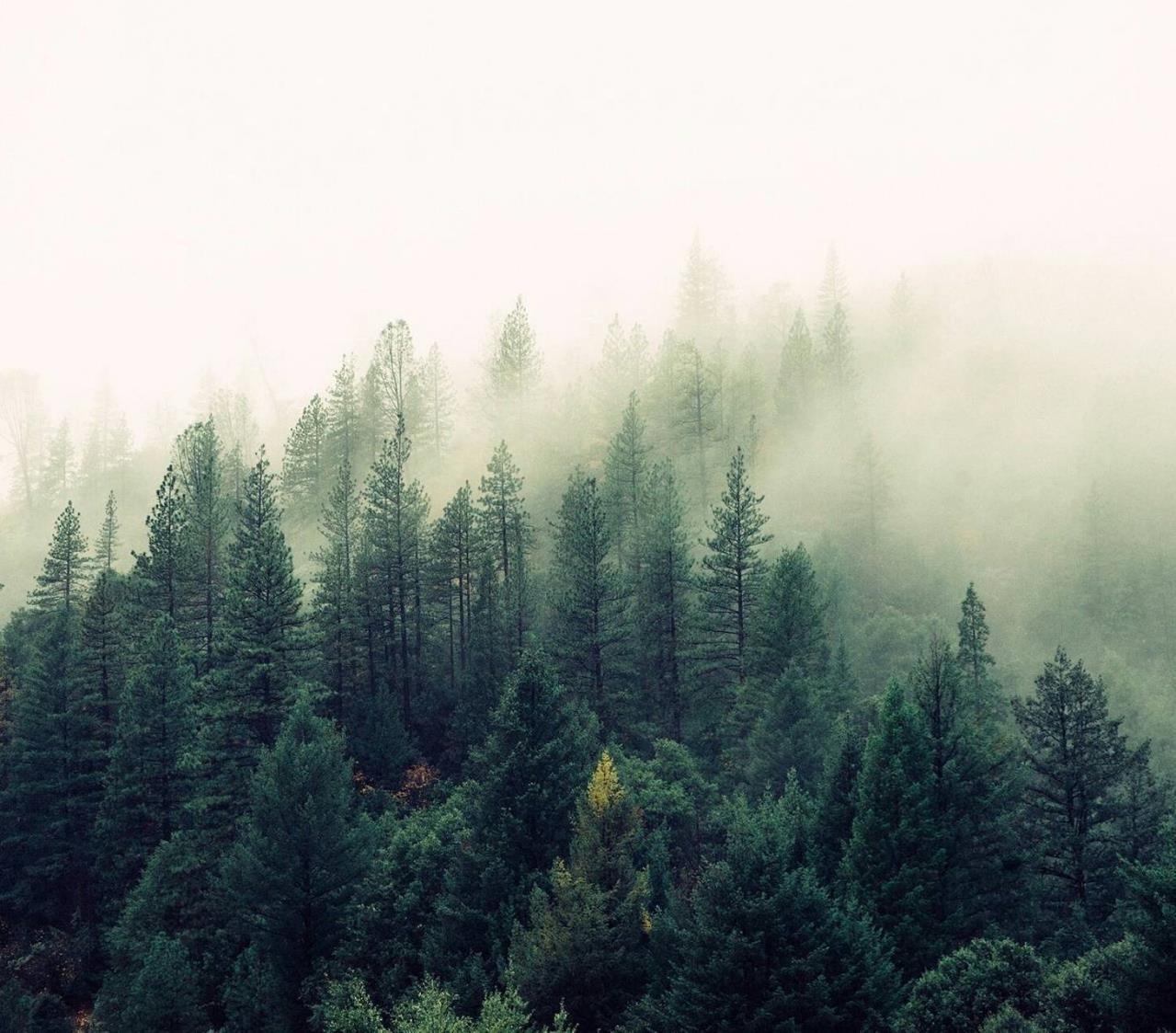 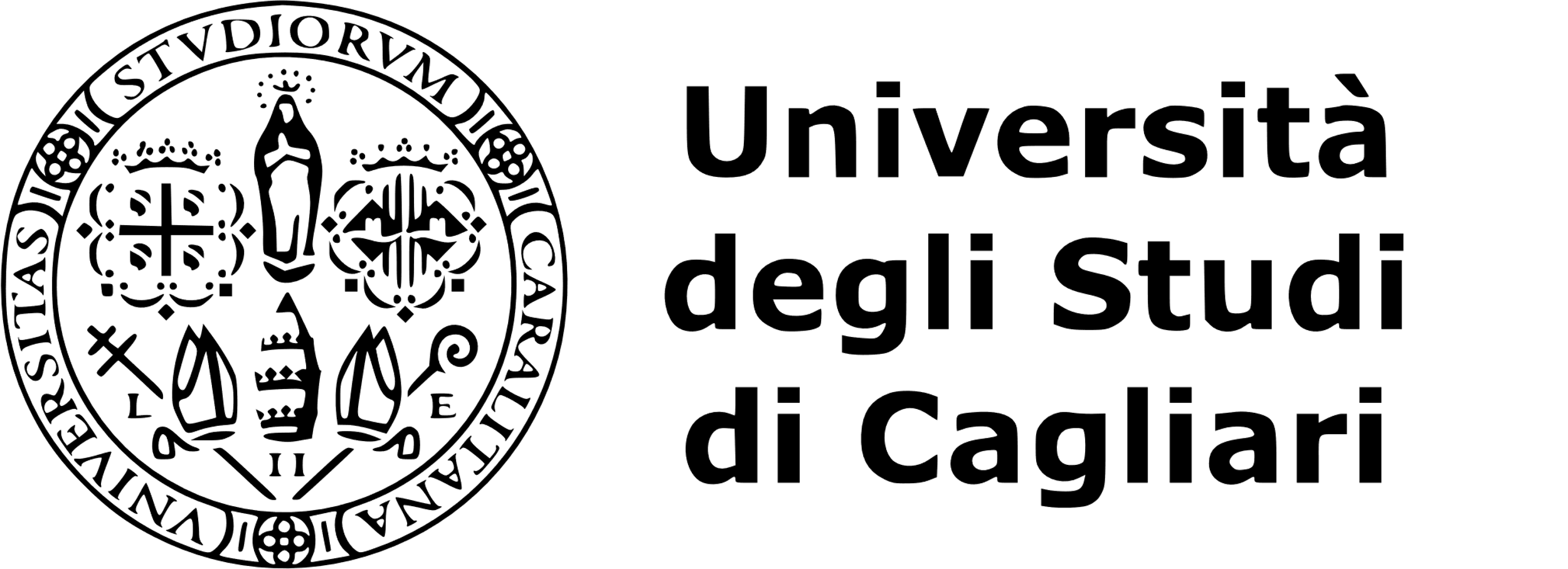 Removing the Blindfold: An analysis of the practice of the civil society mechanism in the EU FTAs in light of the EU-Colombia FTA Example
Felipe
Tomazini
2023
Felipe Tomazini
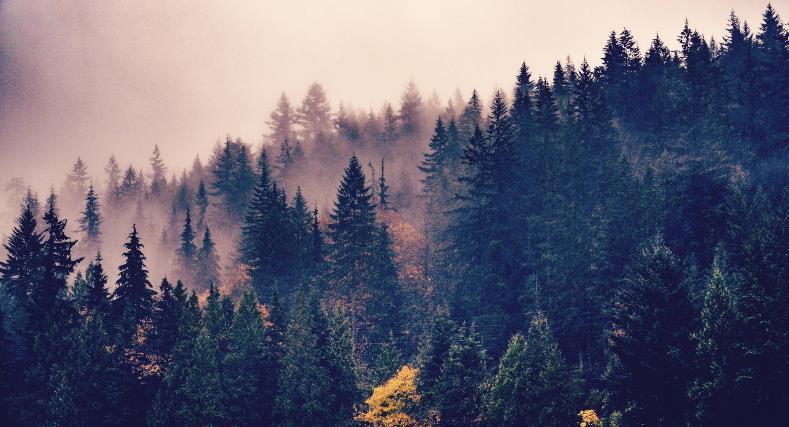 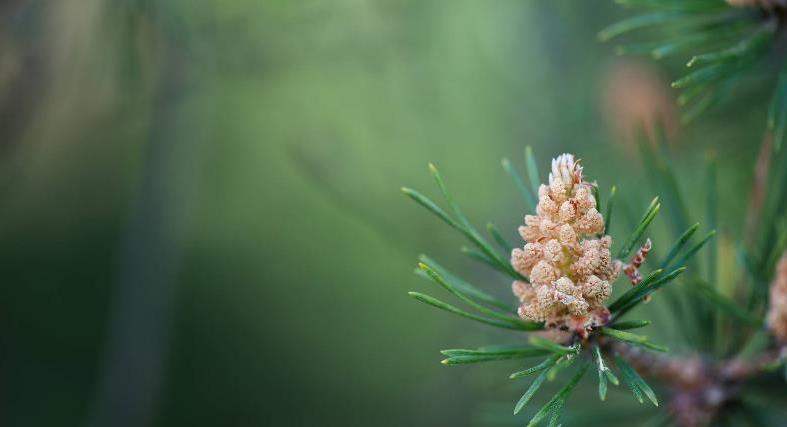 Introduction: A Decade of EU-Colombia FTA: Shifting Trade Paradigms”
Shift in the EU's trade approach: from multilateral to FTAs promotion
- Behind the border issues, regulatory cooperation and sustainable development.
- TSD Chapters as a symbol of the paradigm shift. 
- Inclusion of high standards in environmental and labor law.
- 10 years since provisional application
2023
Felipe Tomazini
Role and Challenges of Civil Society in FTA Monitoring
Every FTA provides for:
Domestic Advisory Groups
Civil Society Forums
Intended for monitoring purposes

Domestic Advisory Groups:
Close Membership (balanced composition)
Civil Society Forums
Not member based
Open and less structured

DAG to DAG meetings:
Not foreseen
2023
Felipe Tomazini
The EU-Colombia FTA Experience
Civil Society Forums
One-way
Late release of information
General Achievement Presentation
Improvements - Accountability
Transparency:
On DAGs Composition
On Reports from Committees and CSMs
Hinders the ability to prepare to meetings and communicate effectively
Composition:
Korea x Colombia
New Structure x Appointment of stablished mechanism.
Shadow DAG - Peru
2017 New Composition - Lack of Environmental NGO

Financial Support and Logistic:
Voluntary Basis and Free Time;
Disparity Between the experience in Colombia and EU;
Lack of interest of Government - Legitimize trade liberalization
2023
Felipe Tomazini
The EU-Colombia FTA Experience
Trying to close the gap:
The new Communication
6 policy strategies
DAG to DAG meetings:
An opportunity
Role in the Korean Case and Peruvian Shadow DAG
New Regulation on the Single Entry Point (SEP)
2023
Felipe Tomazini
Insights and Conclusions:
DAGs can play a more critical role in the treaty supervision
They have improved but its full potential is yet to be delivered. 
Amicus curiae
2023
Felipe Tomazini
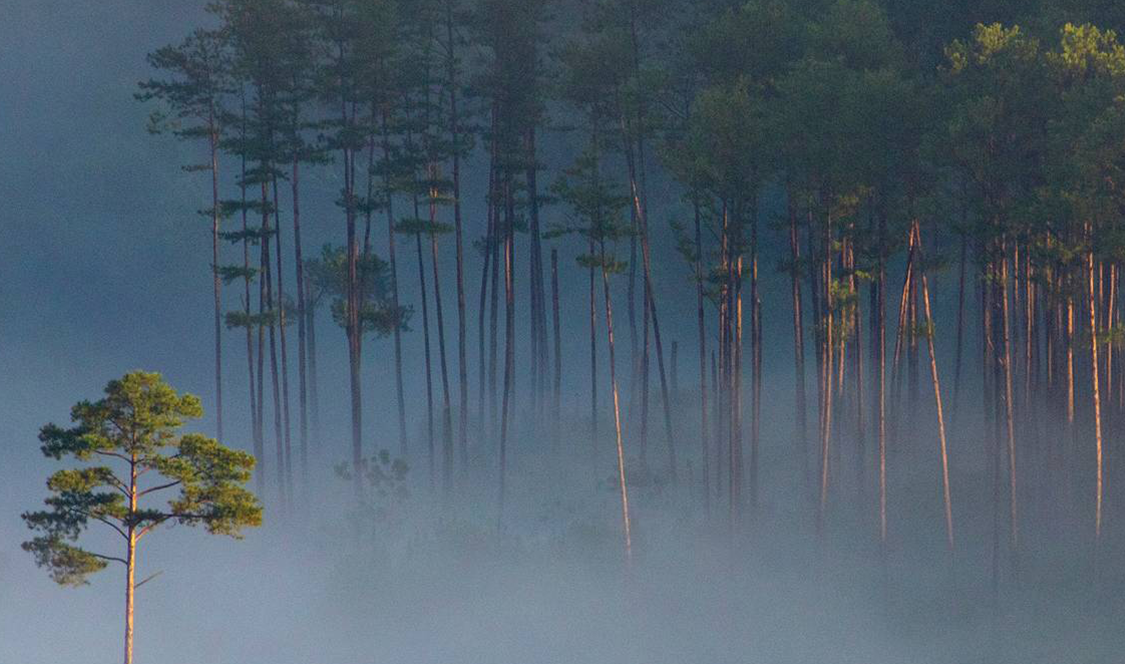 Thank you!
Felipe Tomazini de Souza
Felipetomazini.chapeco@gmail.com
2023
Felipe Tomazini